TEORI KECERDASAN PELBAGAI DAN TEORI KECERDASAN EMOSI
NAMA: NUR SABRINA AIMAN BINTI MOHD ROSSZI
	TAN YING CHEE
NAMA PENSYARAH: DR. HJ. SAJAP BIN MASWAN
APA ITU KECERDASAN???
Menurut Kamus Dewan, kecerdasan bermaksud kesempurnaan akal (untuk berfikir, mengerti, dan lain-lain seperti kepandaian, kepintaran, kecerdikan). 
Kecerdasan mengandungi dua aspek utama, iaitu kemampuan belajar dari pengalaman dan menyesuaikan terhadap persekitaran.
David Perkins dari Harved mendefinisikan kecerdasan sebagai keupayaan dalam menyelesaikan masalah yang kompleks, mengembangkan kepakaran dalam bidang yang berasingan dan untuk merancang, memantau, dan menilai sesuatu perkara itu dalam tindakan refleksi.
TEORI KECERDASAN PELBAGAI
Gardner (1983)- memperkenalkan konsep kecerdasan pelbagai emosi (Multiple Intelligence) yang mengetengahkan pelbagai cara untuk tahu, belajar dan melahirkan apa-apa yang diketahui. Analisis pencapaian manusia dikemukakan oleh Gardner menerusi lapan domain yang berbeza untuk mengukuhkan konsep kecerdasan pelbagai.
KECERDASAN LINGUISTIK
Keupayaan menggunakan bahasa dengan berkesan
Kerjaya: Penyair,pemidato, ahli poitik
Contoh perlakuan:
Membina penyataan berpengaruh sama ada secara lisan atau penulisan
Berupaya memberikan makna kata dengan jelas
Contoh pelaksanaan dalam pnp:
Merancang dan menyediakan bentuk aktiviti pengajaran dan pembelajaran yang merangkumi menggunakan bahasa lisan (pidato, ceramah, perbahasan), bacaan (buku, surat khabar, majalah), dan penulisan (puisi, laporan, minit mesyuarat) seperti meminta murid menceritakan pengalaman.
KECERDASAN LOGIKAL-MATEMATIK
Keupayaan menyatakan alasan secara logik terutama sains dan matematik
Kerjaya: saintis, ahli matematik
Contoh perlakuan:
Menyelesaikan dan membuktikan masalah matematik dengan pantas
Memformulakan atau memberi hipotesis terhadap sesuatu yang berlaku
Contoh pelaksanaan pnp:
-Merancang dan menyediakan bentuk aktiviti pengajaran dan pembelajaran yang merangkumi  memasukkan nombor, pengiraan, pengelasan atau menggalakkan pemikiran kritis seperti meminta murid melakonkan urus niaga di dalam kelas.
KECERDASAN RUANG-VISUAL (SPARTIAL)
Keupayaan untuk memperincikan sesuatu yang dilihat dan mengubahnya dalam bentuk objek visual.
Kerjaya: Pengukir, pelukis, arkitek
Contoh perlakuan:
Menerima dan menggambarkan visual alam sekitar dengan tepat
Bijak menggunakan warna dan ruang 
Contoh pelaksanaan pnp:
- Merancang dan menyediakan bentuk aktiviti pengajaran dan pembelajaran yang merangkumi peta minda, garis, visualisasi, warna, seni, metafora atau lain-lain boring pengurusan grafik.
KECERDASAN MUZIK
Keupayaan mencipta, menghayati dan menghargai muzik serta peka terhadap melodi dan tone.
Kerjaya: Penggubah lagu, penyanyi
Contoh perlakuan:
Boleh bermain alat-alat muzik
Melantunkan nada dan bunyi dengan baik
Contoh pelaksanaan pnp:
- Merancang dan menyediakan bentuk aktiviti pengajaran dan pembelajaran yang merangkumi penggunaan muzik, bunyi-bunyian persekitaran atau unsur ritma dan melodi.
KECERDASAN KINESTETIK
Keupayaan menggunakan anggota tubuh dan mampu mengawal serta menyeimbangkan objek.
Kerjaya:  atlet
Contoh perlakuan:
Cekap membaca dan mengenal pasti gerak tubuh
Dapat menggunakan sepenuh atau sebahagian anggota tubuh untuk menyampaikan maksud
Contoh pelaksanaan pnp:
- Merancang dan menyediakan bentuk aktiviti pengajaran dan pembelajaran yang merangkumi pengalaman pergerakan seluruh badan atau aktiviti ‘hands-on’ (latihan amali, penyiasatan, kajian luar).
KECERDASAN INTERPERSONAL
Keupayaan memahami diri orang lain
Kerjaya: guru, ahli politik, peniaga
Contoh perlakuan:
Mudah berinteraksi dengan orang lain
Mampu mempengaruhi orang lain
Contoh pelaksanaan pnp:
- Merancang dan menyediakan bentuk aktiviti pengajaran dan pembelajaran yang melibatkan murid dalam perkongsian rakan sebaya, pembelajaran korporatif dan kolaboratif atau simulasi kumpulan, lawatan, amali, dan kerja lapangan.
KECERDASAN INTRAPERSONAL
Keupayaan mengenal diri sendiri
Kerjaya: Penulis, Kaunselor, ahli falsafah
Contoh perlakuan:
Mampu menilai dan mengenal pasti kelemahan dan kekuatan diri
Ada prinsip tersendiri
Contoh pelaksanaan pnp:
- Merancang dan menyediakan bentuk aktiviti pengajaran dan pembelajaran yang merangkumi  pilihan kepada murid merangsang perasaan kendiri (menulis, jurnal, diari, membuat refleksi, penilaian kendiri)
KECERDASAN NATURALIST
Keupayaan mengenal pasti bentuk, pola dan corak semula jadi
Kerjaya: Petani, pendaki gunung
Contoh perlakuan:
Gemar akan aktiviti luar
Sensitif terhadap alam sekitar
Contoh pelaksanaan pnp: 
- merancang dan menyediakan bentuk aktiviti pengajaran dan pembelajaran yang melibatkan  penggunaan flora dan fauna, awan, sungai, gunung (alam semula jadi) ke dalam bilik darjah atau membawa murid ke luar ke alam semula jadi, kembara visual, amali, dan kerja  lapangan.
KECERDASAN EKSISTENSIALISME
Lebih cenderung untuk bertanya mengenai segala kejadian kewujudan manusia, erti kehidupan, mengapa manusia mengalami kematian dan juga realiti yang dihadapi oleh manusia dalam hidup. 
Kecerdasan ini telah diperkenal dan dikembangkan oleh gardner pada tahun 1999.
Individu ini mampu menelaah nilai-nilai yang berkembang di tengah-tengah kehidupan masyarakat, sama ada nilai-nilai tradisional ataupun nilai-nilai baru yang sedang berkembang
KEPENTINGAN TERHADAP PNP
Petunjuk kepada potensi murid
Menjadi petunjuk kepada guru untuk merancang pengajarannya
Membolehkan guru menjalankan pengajaran mengikut lapan kecerdasan
Membangun bidang akademik dan kokurikulum murid
Mempelbagaikan cara penilaian
Menyokong pembelajaran bersepadu yang menyeluruh selaras dengan FPK dan 	keperluan murid
Mewujudkan suasana kolaboratif di sekolah
Menggalakkan inovasi dan penyelidikan baru dalam pengajaran dan pembelajaran
IT IS NOT ABOUT HOW SMART YOU ARE, IT’S ABOUT HOW YOU’RE SMART-HOWARD GARDNER (1983)-
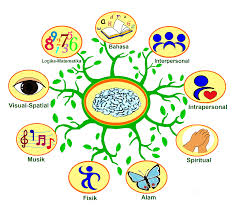 Teori Kecerdasan Emosi
Diperkembangkan daripada Teori Kognitif Emosi
Merupakan integrasi elemen emosi dengan kognitif struktur seseorang 
Menegaskan bahawa emosi dikawal dan diadaptasikan dalam proses kognitif yang utama
Daniel Coleman (1995) menyatakan bahawa kecerdasan emosi ialah tuntutan asas dalam penggunaan akal intelek
Kecerdasan Sosial Emosi
Emosi mengandungi :
Perubahan fisiologi 
Tingkah laku organisma
Kesedaran kognitif
Aristotle

-Anyone can become angry, that is easy. But to be angry with the right person, to the right degree, at the right time, for the right person and in the right way, that is not easy.
Kompetensi Kecerdasan Emosi
Coleman membahagikan keupayaan manusia dalam menguruskan emosi kepada dua bentuk, iaitu :
Kompetensi Personal
Kompetensi Sosial
Kompetensi Personal
Kompetensi personal terdiri daripada tiga elemen penting iaitu 
Kesedaran kendiri
 Memenuhi bisikan hati
Pengurusan kendiri
 Mengurus dalaman, keinginan potensi diri
Motivasi kendiri
 Berusaha untuk memperbaiki diri sehingga mencapai satu standard  kecemerlangan
Kompetensi Sosial
Kompetensi sosial ialah kesedaran sosial dan pengurusan sosial
Emosi terhadap kesedaran sosial akan mendorong seseorang individu memahami orang lain dan bersikap empati
Aktiviti yang boleh membina emosi terhadap kesedaran sosial adalah dengan menyertai kerja-kerja sukarela, lawatan ke hospital, rumah warga tua dan sebagainya.
BIBLIOGRAFI
Noriati A. Rashid, Boon Pong Ying & Sharifah Fakhriah Syed Ahmad(2017). Murid dan Pembelajaran. Shah Alam: Oxford Fajar Sdn. Bhd.
http://amelan2013.blogspot.my/2013/06/teori-kecerdasan-pelbagai-tkp.html
http://055356.blogspot.my/2013/08/kepelbagai-kecerdasan-mengikut-horward.html
http://cikgu-zaki.blogspot.com/2012/06/teori-kecerdasan-pelbagai.html